Торопись, ведь дни проходят,Ты у времени в гостях,Не рассчитывай на помощь.Помни всё в твоих руках.
Ю. Палецкис
Рекламное агентство «Свежий ветер»
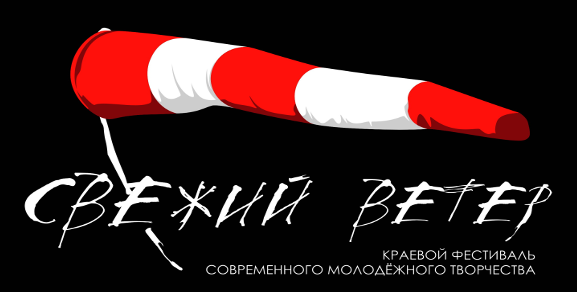 Популярные профессии в области рекламы:
Директор по рекламе и PR
Креативный директор
Бренд-менеджер
менеджер по рекламе и PR
дизайнер
копирайтер 
Промоушн-менеджер
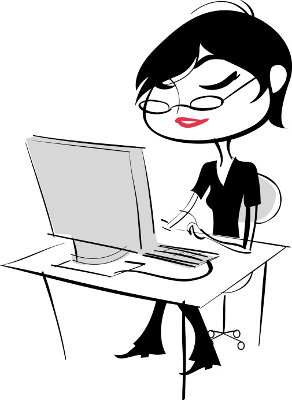 Жанры полиграфической продукции в рекламе:
Каталог
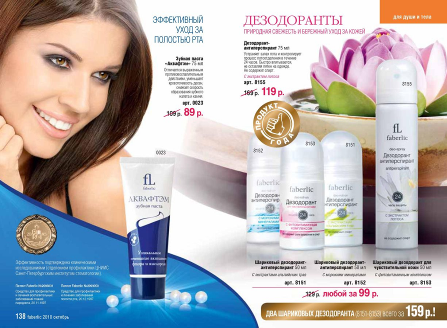 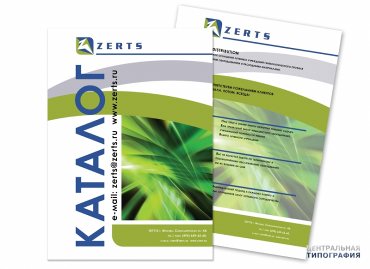 Жанры полиграфической продукции в рекламе:
Проспект
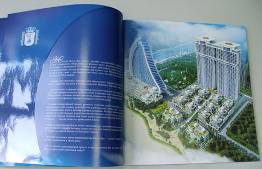 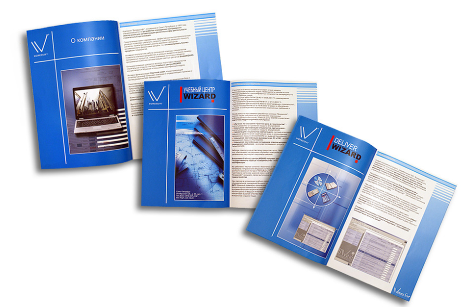 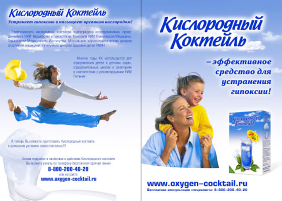 Жанры полиграфической продукции в рекламе:
Буклет
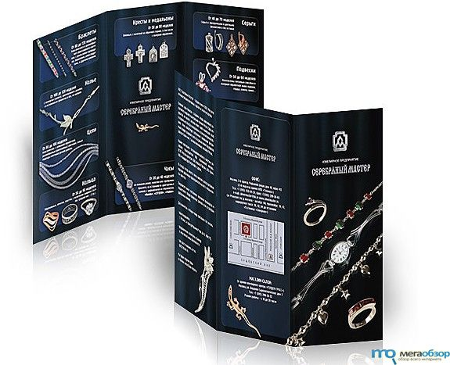 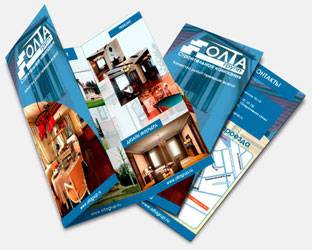 Жанры полиграфической продукции в рекламе:
Плакат
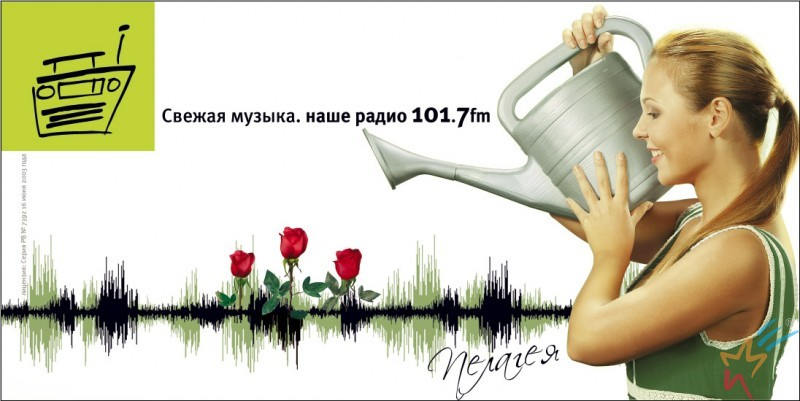 Креативный плакат
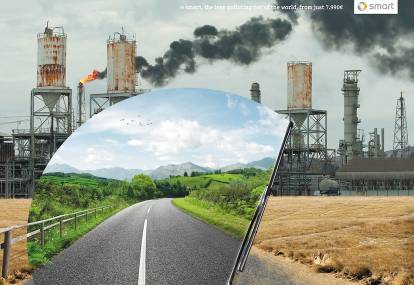 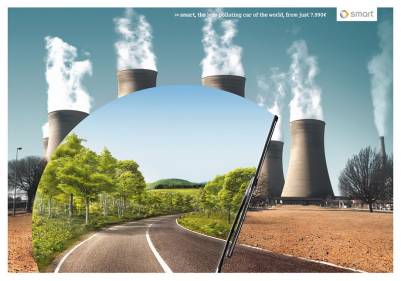 Жанры полиграфической продукции в рекламе:
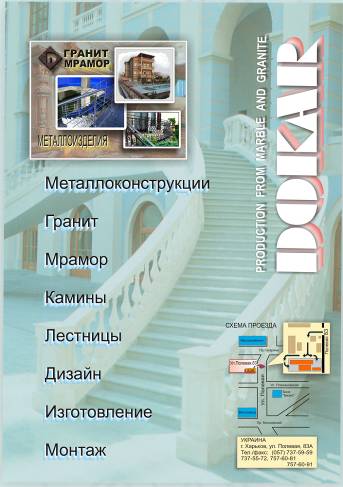 Вкладыш
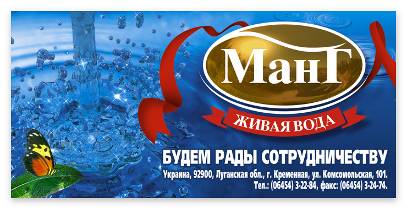 Жанры полиграфической продукции в рекламе:
Рекламное письмо
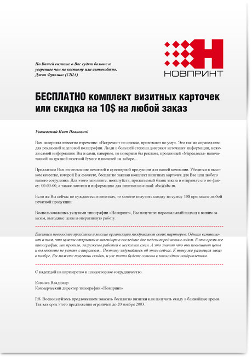 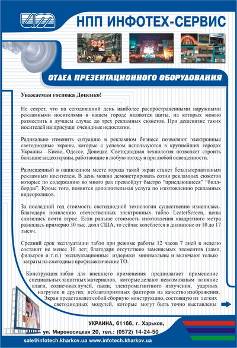 Жанры полиграфической продукции в рекламе:
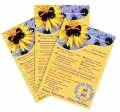 Рекламная листовка
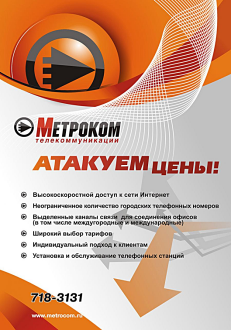 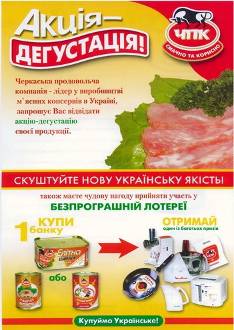 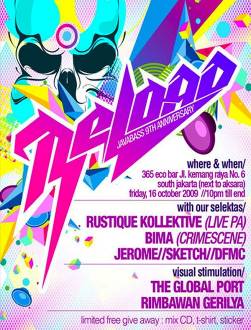 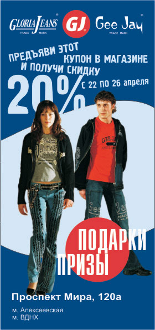 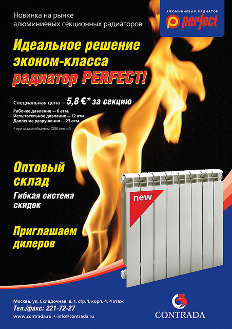 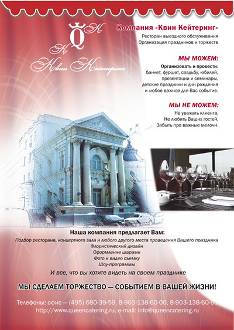 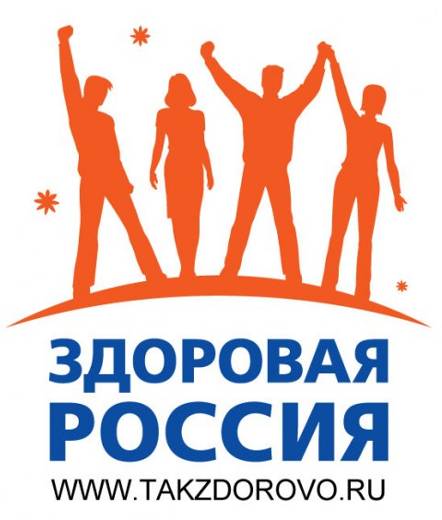 Изготовить рекламные листовки по теме:
 «Здоровая нация»
Перед тем как приступить к работе, полезно ответить на следующие вопросы:
кто является вашим реальным и потенциальным потребителем;
какие сильные фразы, отражающие существо рекламного продукта, можно использовать в тексте;
какие визуальные (графические) образы можно использовать для создания у потребителя положительных эмоций на рекламный продукт;
какие аргументы могут оказать убеждающее воздействие на потребителя?
Требования к рекламе:
текст и визуальный образ (фотография, иллюстрация и т.п.) должны иметь четкую информационную взаимосвязь;
предложения должны быть краткими, точными, ясными. Текст должен быть предельно простым и доходчивым, хотя и очень информативным; 
писать следует только в настоящем времени;
вполне уместными в рекламном послании могут оказаться хорошо сформулированные вопросы, побуждающие читателя самого давать  ответы.
Слоган, название
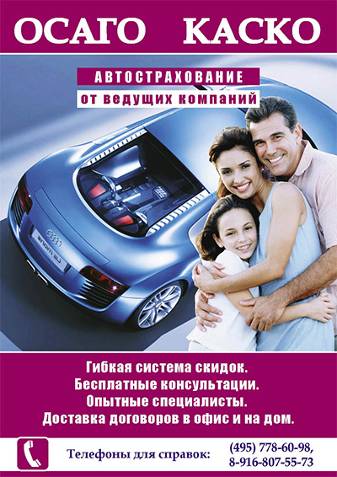 зачин
Информа-
ционный блок
Справочные сведения
Основные  правила композиции
1. Принципы дизайна
2. Правило трех
3. Правило нечетного числа и "воздуха"
4. Правило траектории взгляда
5. Не делай два интервала одинаковыми
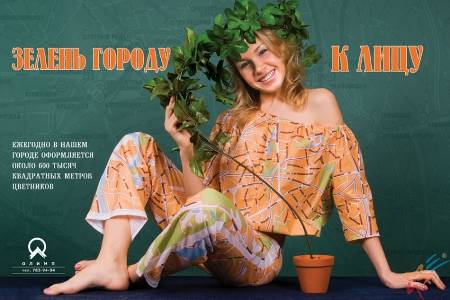 Критерии оценивания рекламной продукции
1 — ОТВРАТИТЕЛЬНО
2 — НЕКОНКУРЕНТОСПОСОБНО
3 — КЛИШЕ
4 — ИННОВАЦИОННАЯ СТРАТЕГИЯ
5 — МАСТЕРСТВО ИСПОЛНЕНИЯ
Цена ниже, чем качество
Людмила сильно изменилась с пушкинских времен
Подари любимой сердце
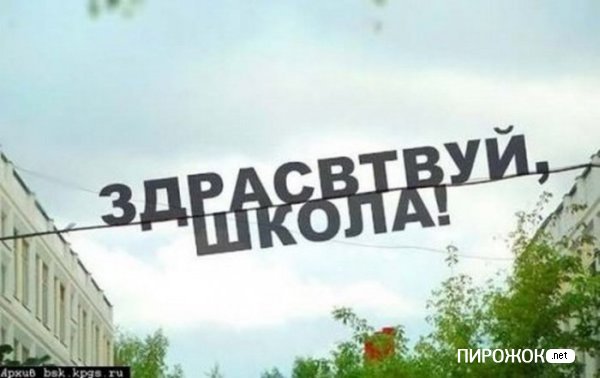 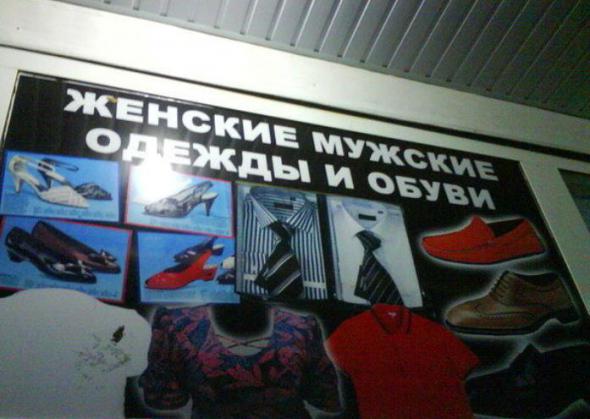 Выполнение работы
Спасибо, коллеги за работу добросовестную и ответственную, спасибо за труд и умение, такт и общение.